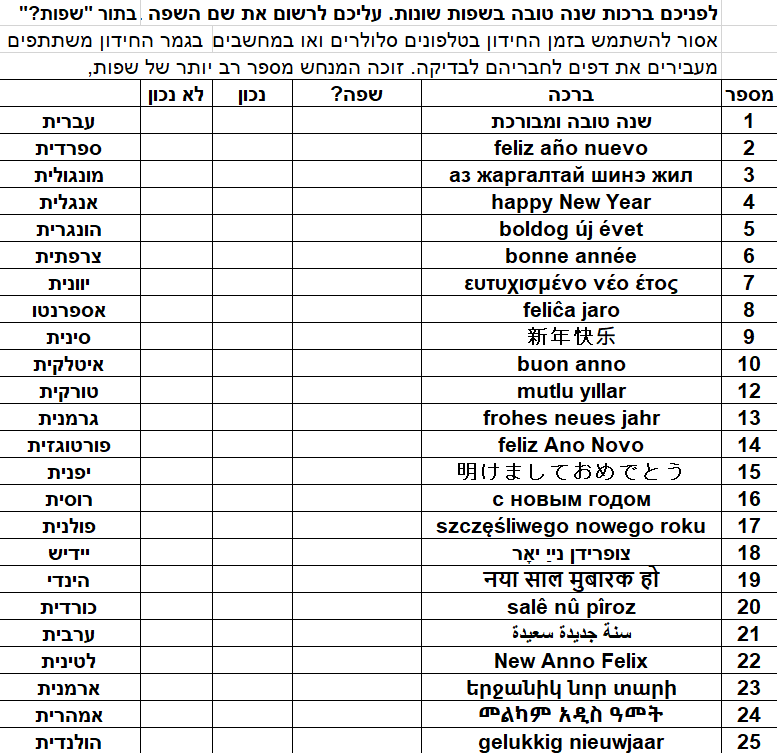 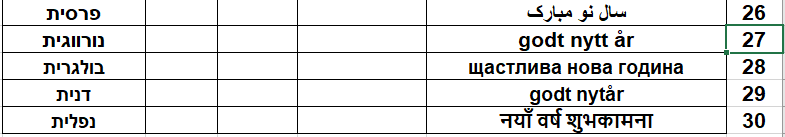 קלריטה ואפרים
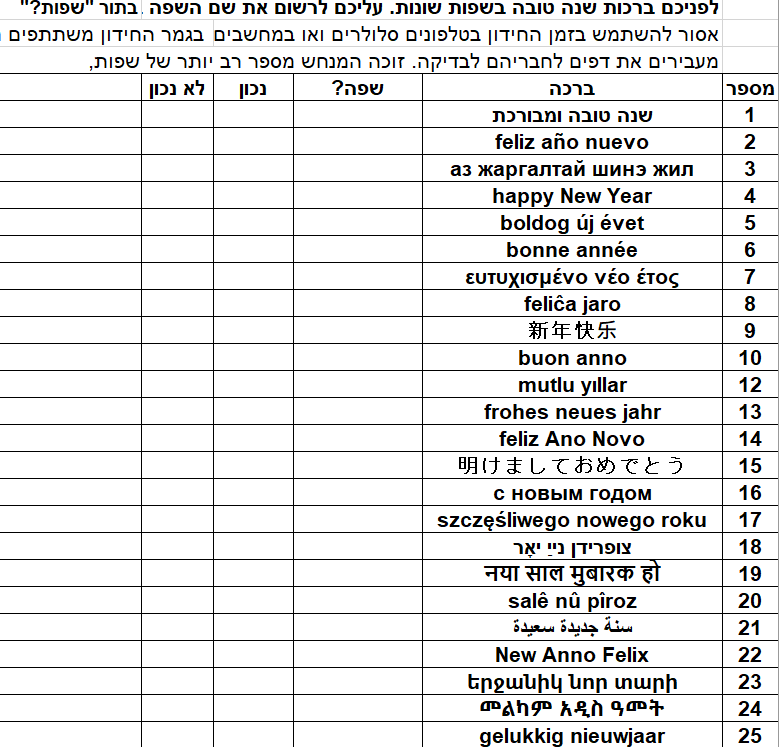 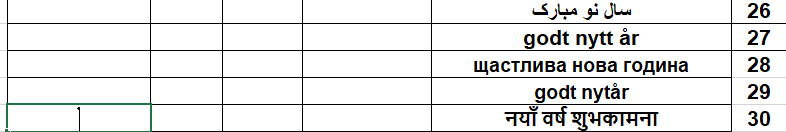 קלריטה ואפרים